APEC Conference on the Innovation, Achievement and Sustainable Development in Public Health Emergency Response Systems 10 years after SARS EpidemicJuly 5-6, 2013Taipei
Conference Information
Date： July 5-6, 2013

Host：Taiwan Centers for Disease Control

Venue: gis MOTC Convention Center

Conference Topics
Innovation and Application in Health Information Technology
Public Health Human Resource and System Reform
Sustainable Development in Prevention and Control of Emerging Infectious Diseases
The conference gathered 31 delegates from 15 member economies, including Australia, Brunei Darussalam, Canada, Chile, China, Indonesia, Japan, Korea, Malaysia, Papua New Guinea, Peru, the Philippines, Thailand, the United States, and Vietnam, 1 delegate from the United Kingdom and about 90 domestic experts. 

 Three objectives of this conference
To demonstrate the latest health information technologies and innovation in public health emergency response system in order to enhance APEC developing economies’ capacity building in  health emergency response. 
 To identify the major challenges and constraints in APEC developing economies’ public health emergency response system and mitigate the health and economic impacts of potential infectious disease pandemic.
To create an expert network to contribute to long-term and effective cooperation in the APEC developing economies' capacity building in public health emergency response system.
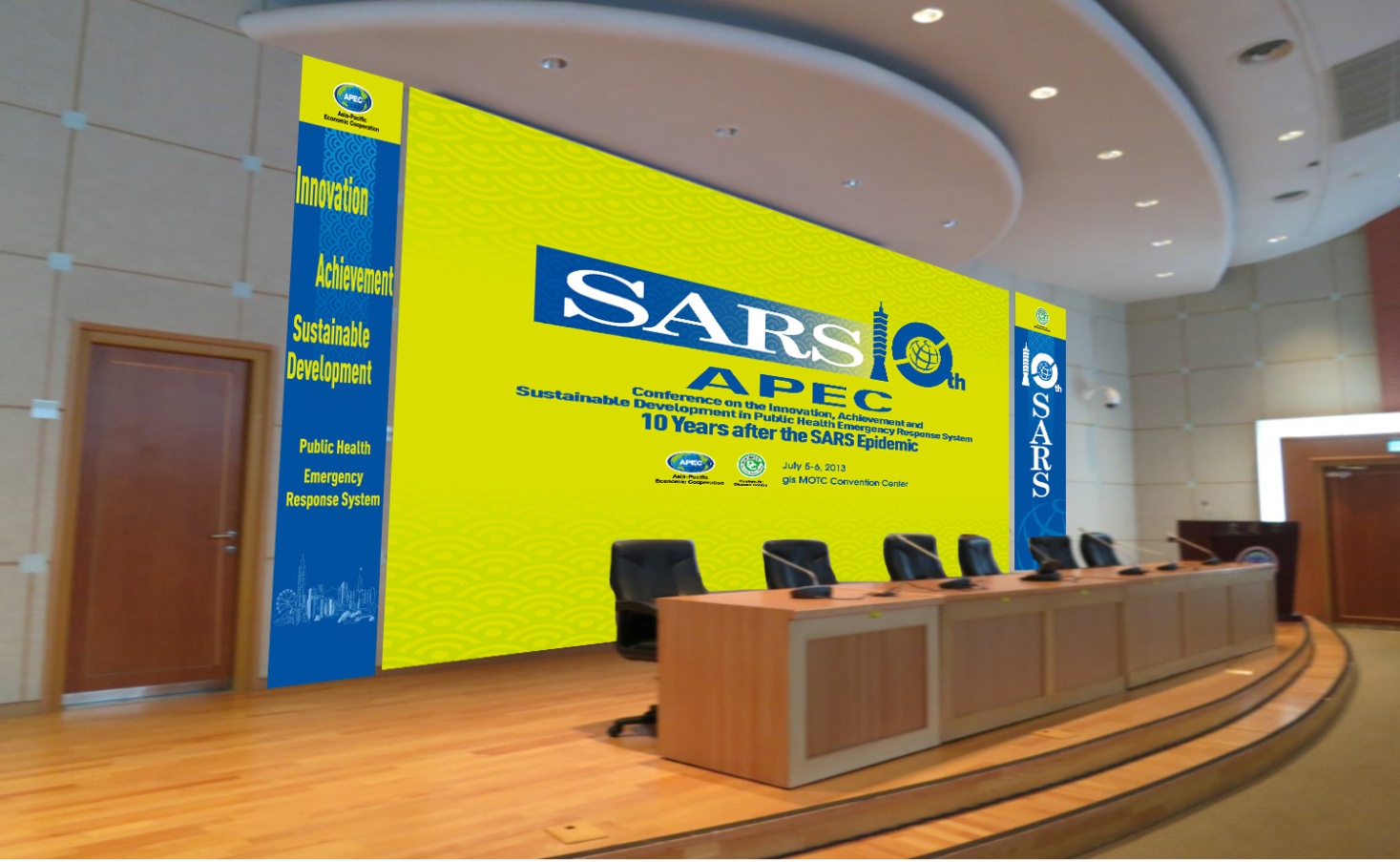 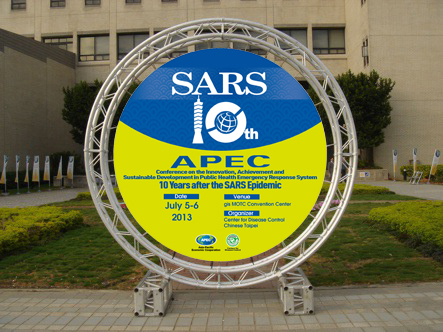 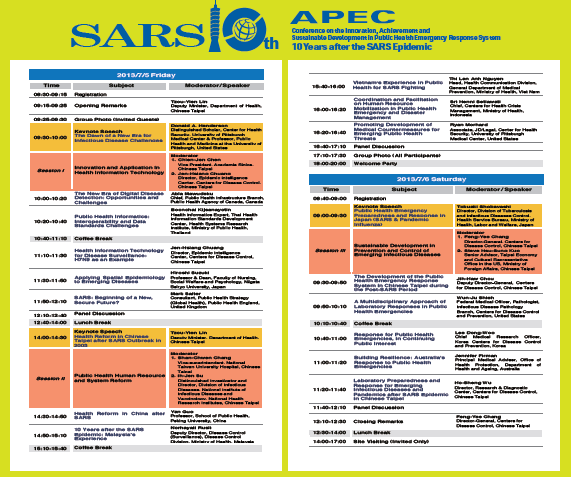 Opening Remarks
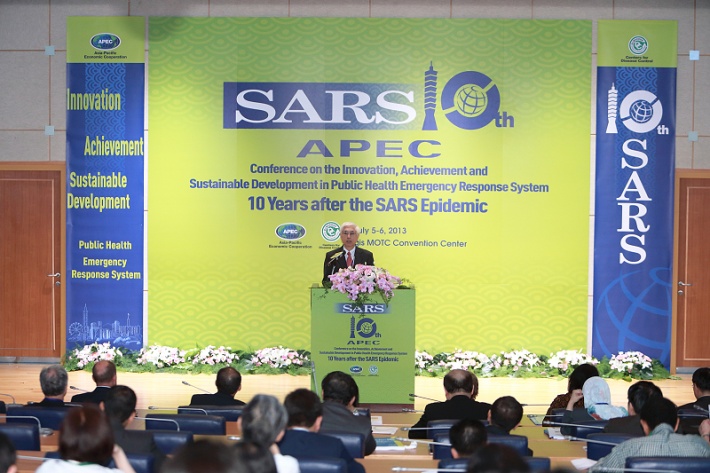 Moderators and Speakers
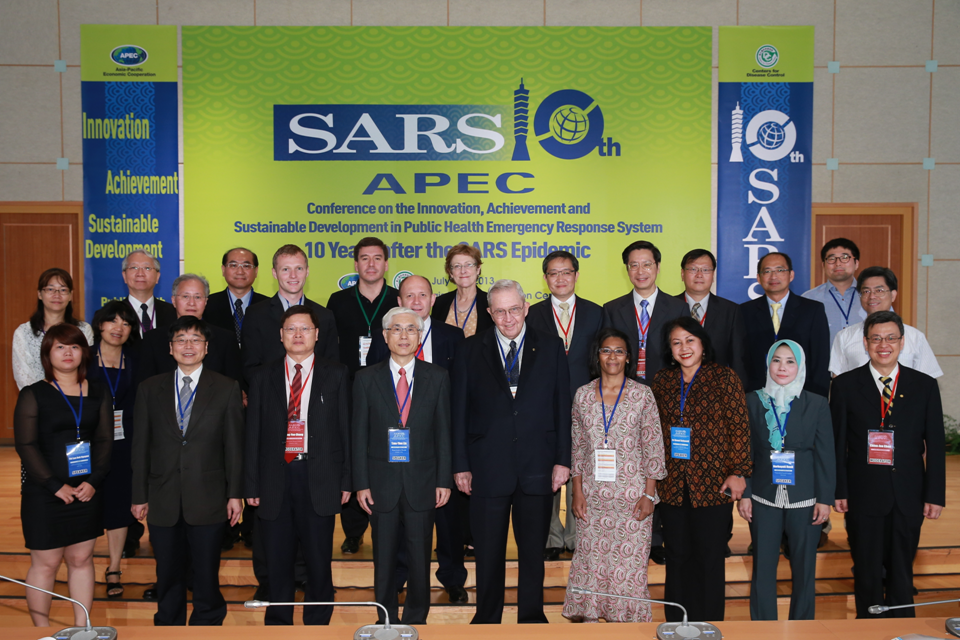 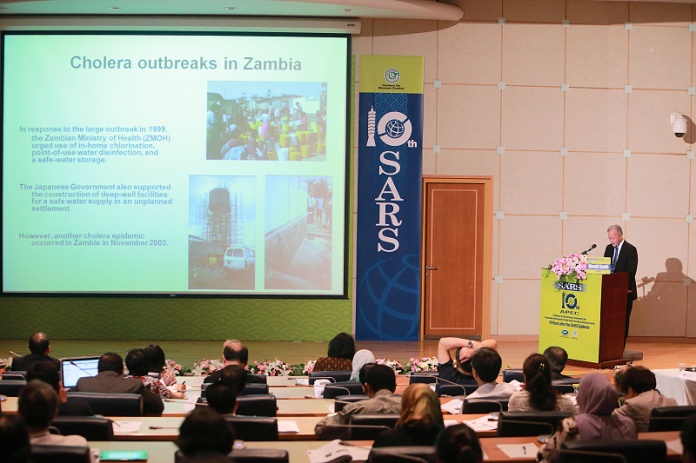 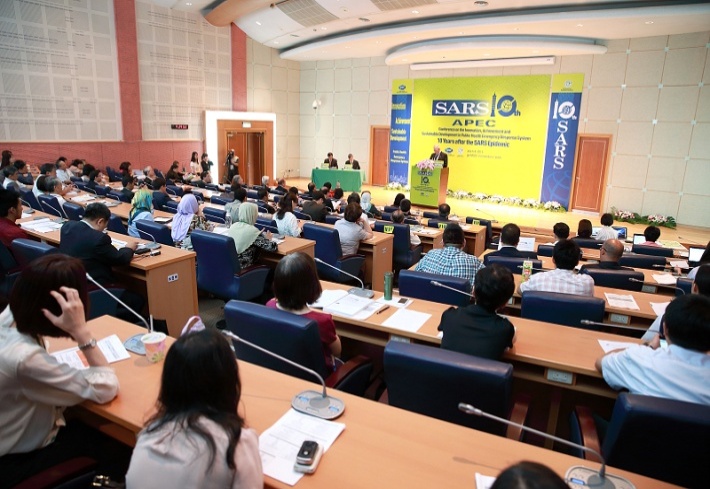 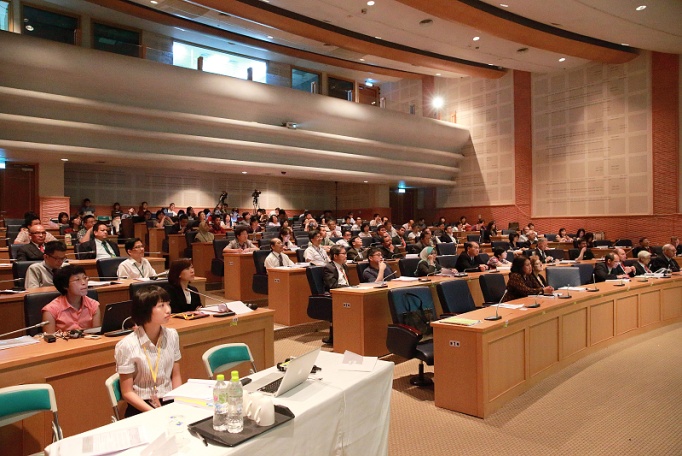 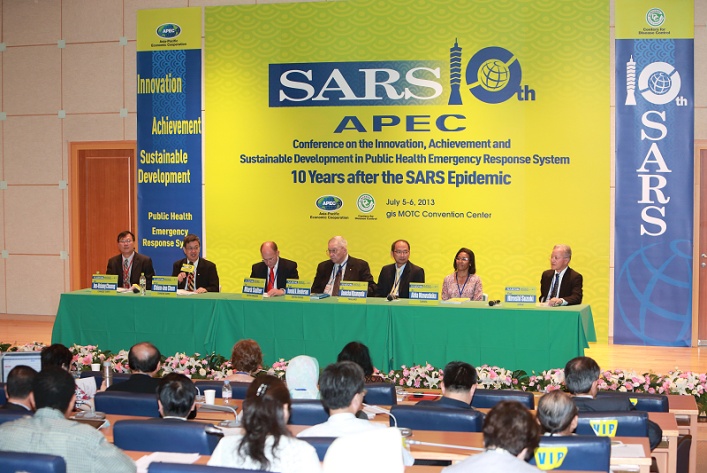 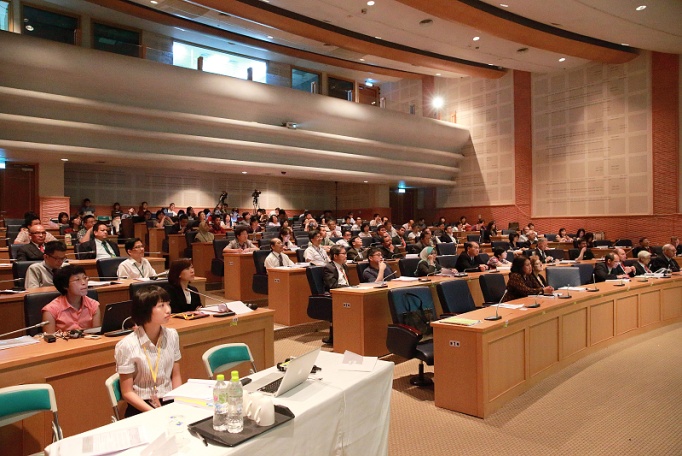 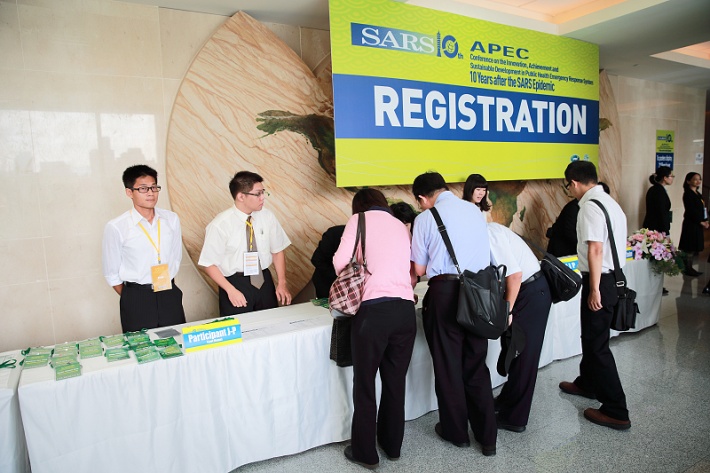 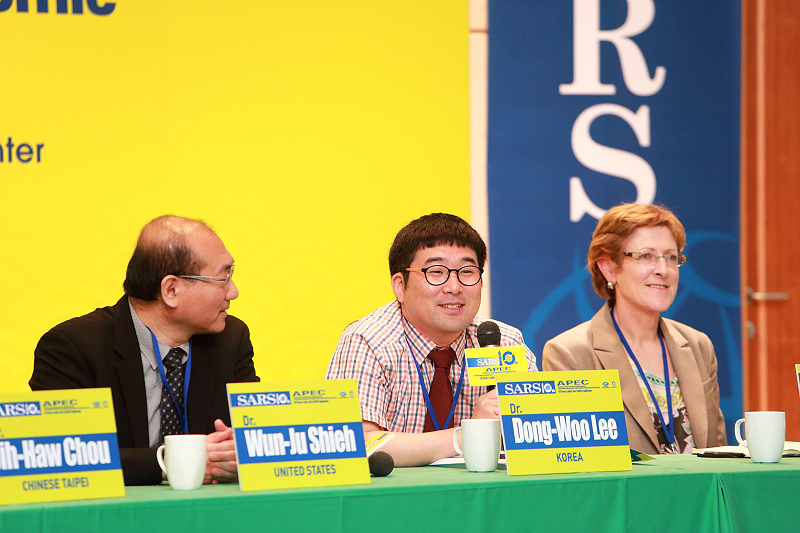 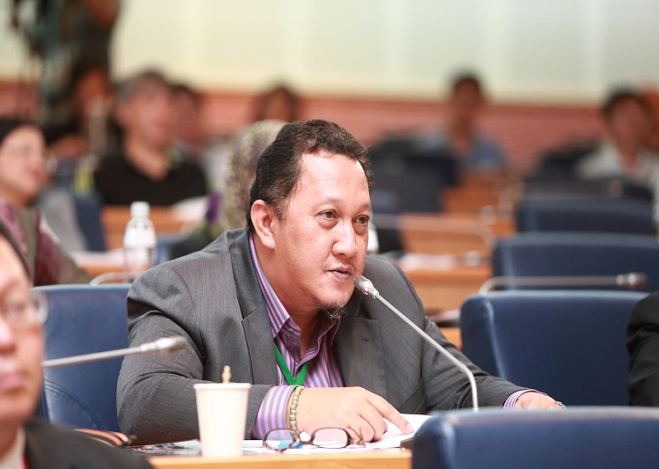 Coffee Break
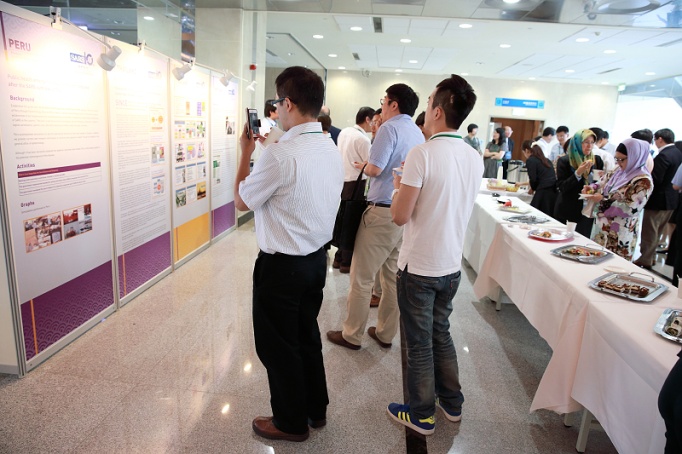 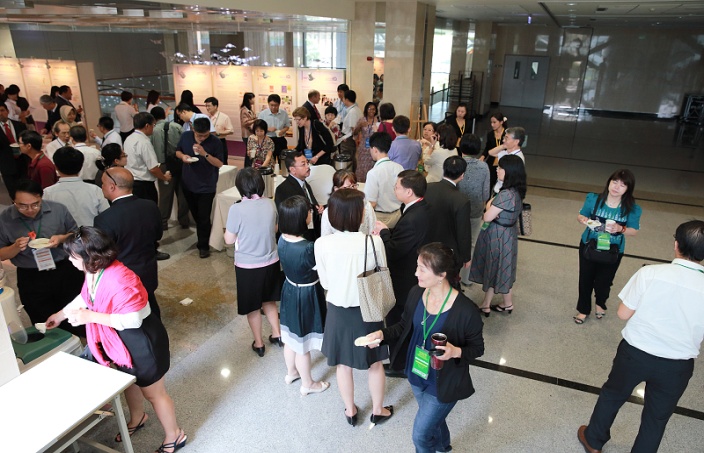 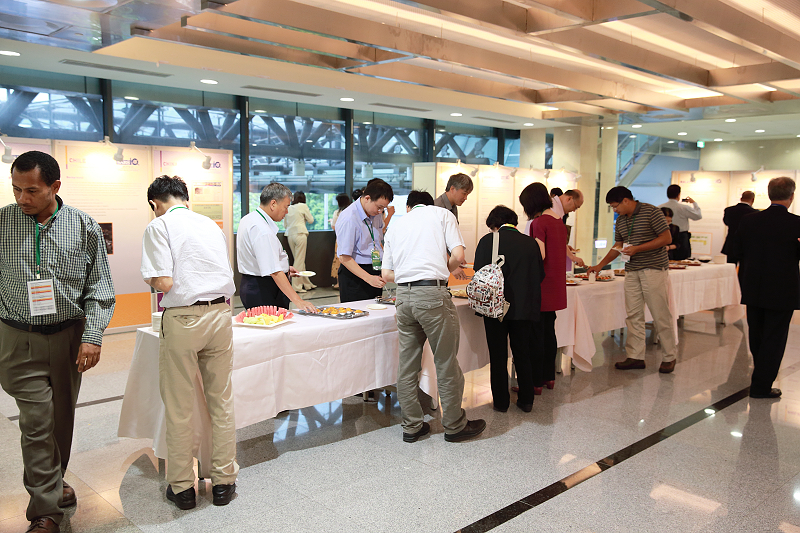 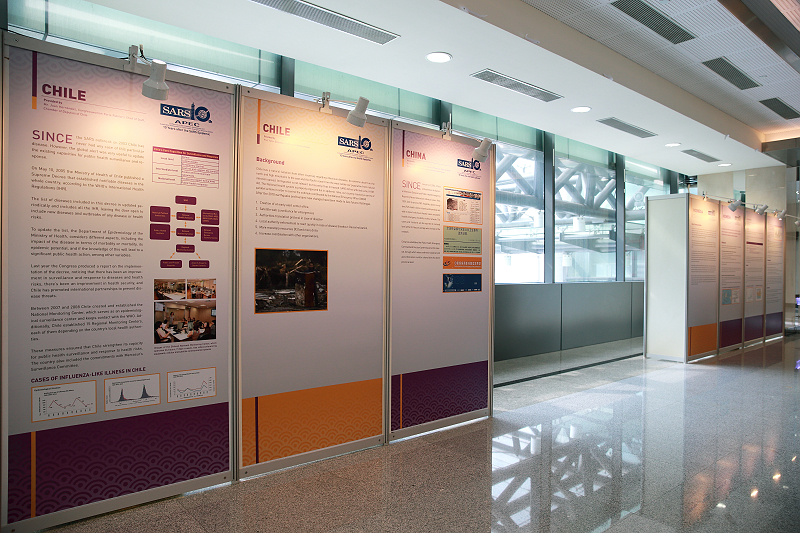 Welcome Banquet
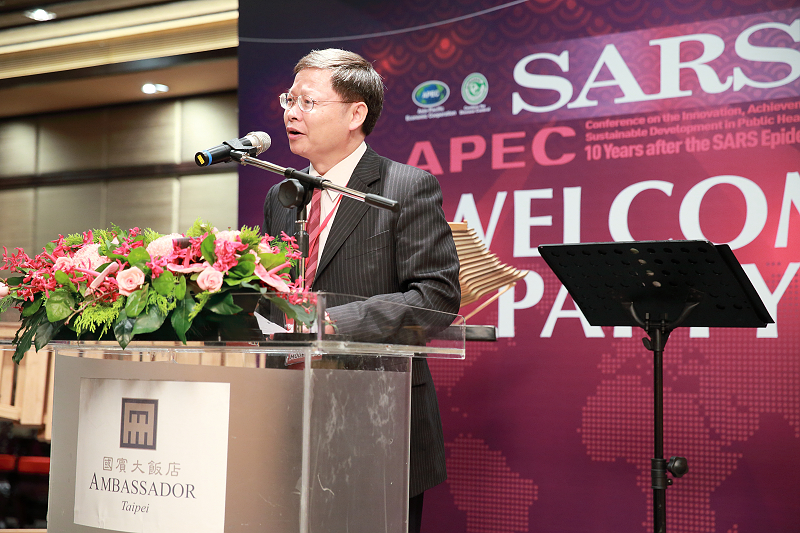 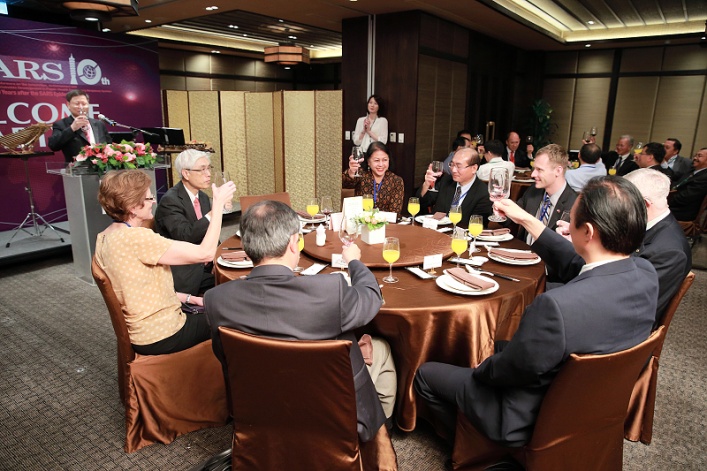 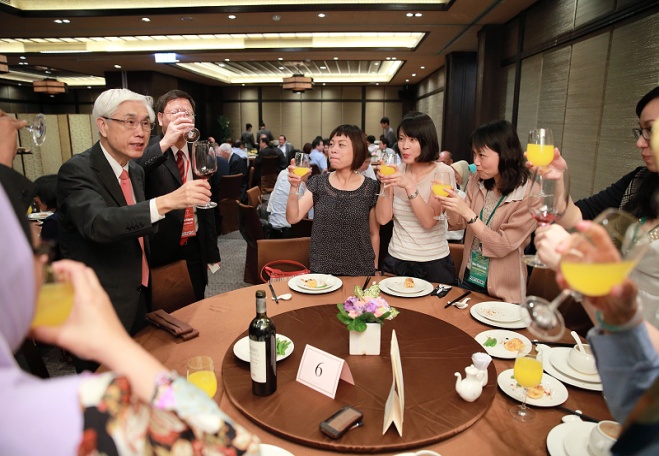 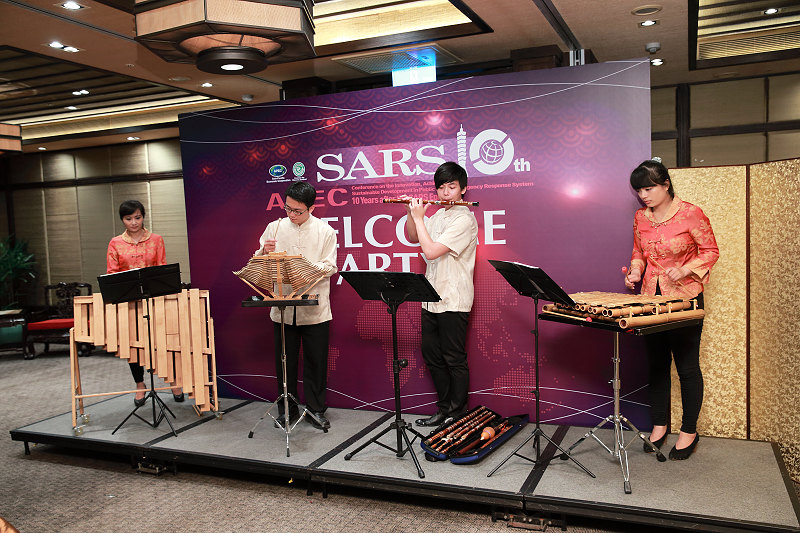 Site Visiting
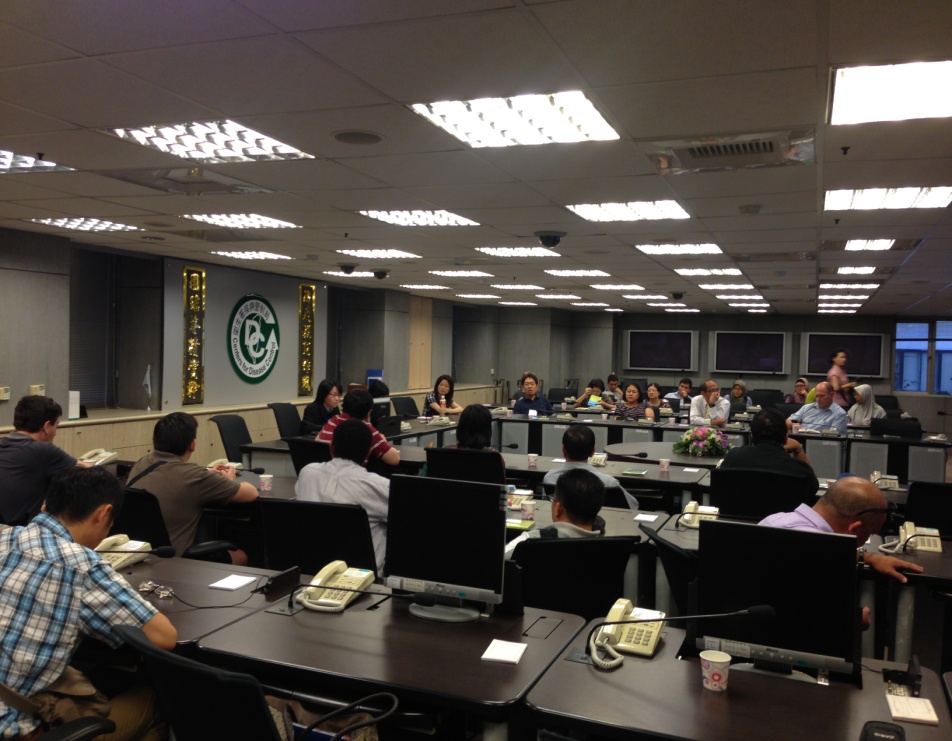 Chiang Kai-shek Memorial Hall
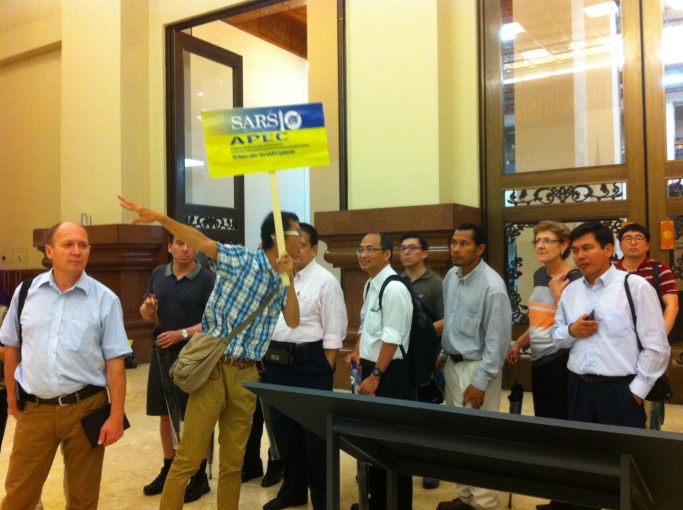 Taiwan CDC
Group Photo
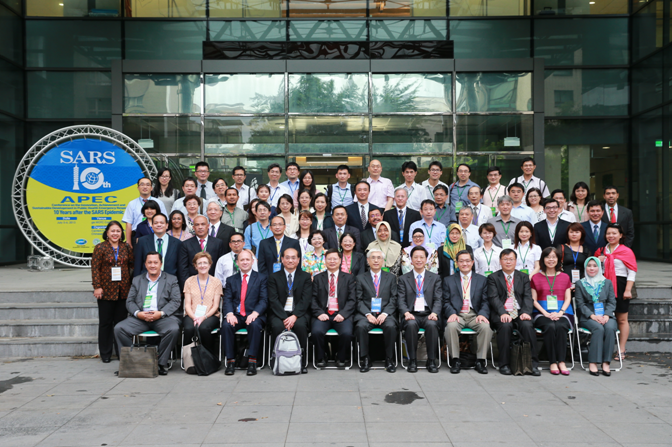